Συμπλήρωμα
Παναγιώτης Γ. Βλαχογιαννόπουλος
Καθηγητής Παθολογίας & Ανοσολογίας 
ΕΚΠΑ
Ακαδημαϊκό έτος 2018-2019
Κλινικό περιστατικό
Μία νεαρή δεσποινίς προσκομίζεται στο νοσοκομείο με
Υψηλό πυρετό (θ=400C)
Σύγχυση
Έντονο πονοκέφαλο 
Αυχενική δυσκαμψία
Τίθεται η κλινική διάγνωση της μηνιγγίτιδας 
Εκτελείται οσφυονωτιαία παρακέντηση με τα εξής αποτελέσματα στη μελέτη του εγκεφαλονωτιαίου υγρού (ΕΝΥ)
Κύτταρα 500/μL (85% πολυμορφοπύρηνα)
Λεύκωμα 3 g/mL
Χρώση κατά Gram: Αρνητικοί κατά Gram κόκκοι
Αναμένεται αντίθετη ανοσοηλεκτροφόρηση για την ανίχνευση του αντιγόνου του κόκκου
Ετέθη ΕΝΥ σε καλλιέργεια
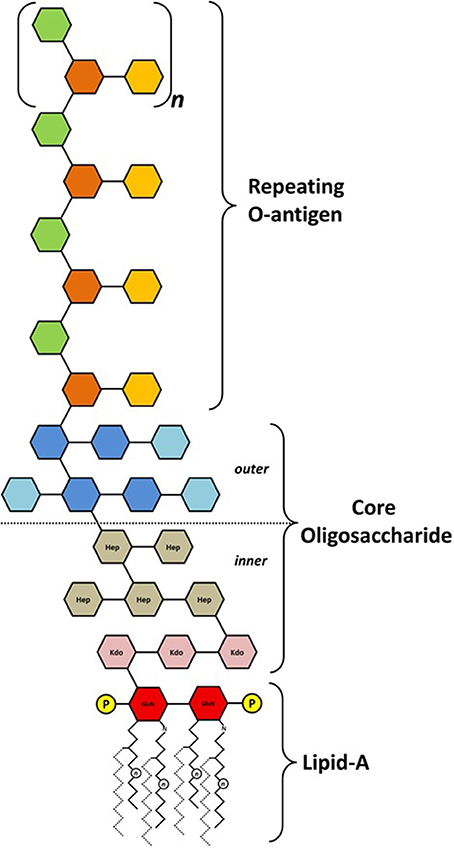 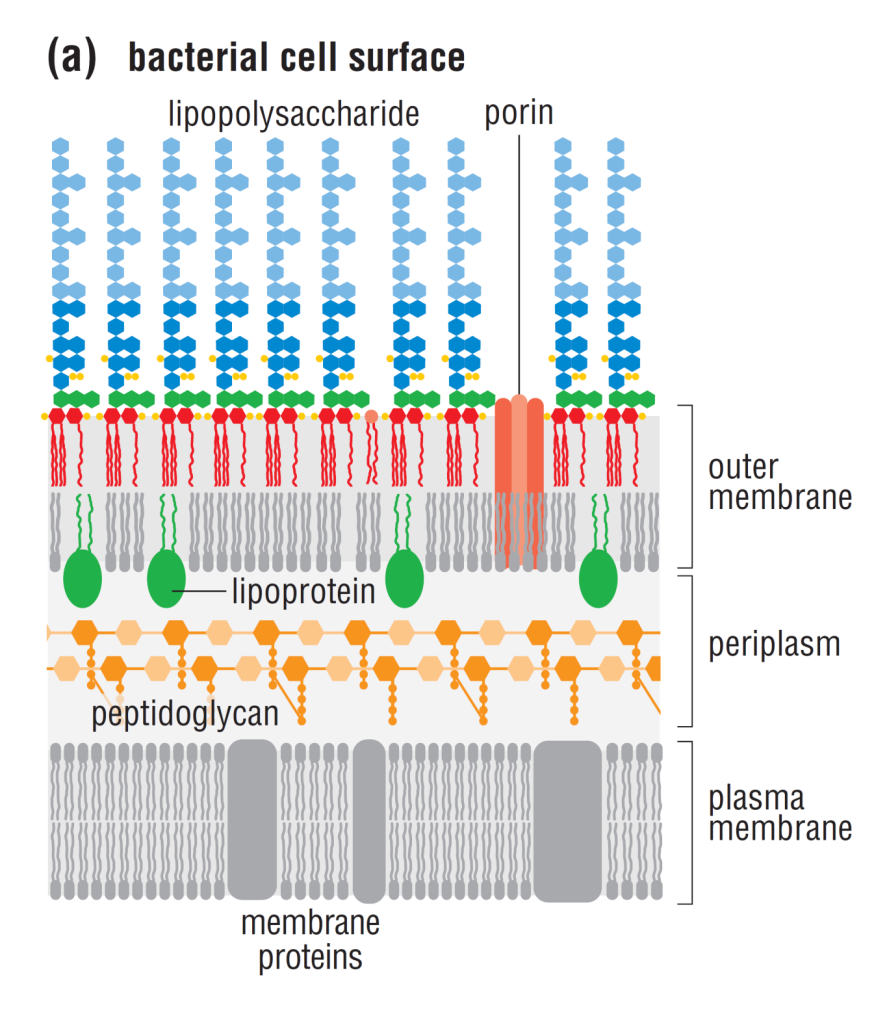 Gram (-):  Βακτηριακή επιφάνεια
λιποπολυσακχαρίδη
πορίνη
Επαναλαμβανόμενο αντιγόνο Ο
Λιποπολυσακχαρίδη lipopolysaccharide(LPS)
Κεντρικό ολιγοσακχαρίδιο
Εξωτερική μεμβράνη
λιποπρωτεΐνη
Λιπίδιο Α
περιπλασμα
πεπτιδογλυκάνη
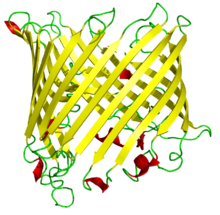 Πλασματική μεμβράνη
Πορίνη
Πρωτεΐνες μεμβράνης
Gram (+) : Βακτηριακή επιφάνεια
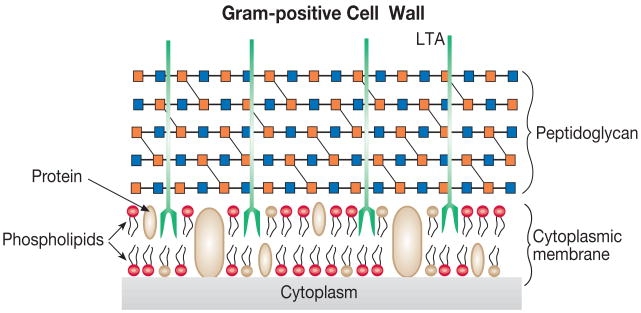 Λιποτειχοϊκό οξύ
Τειχοϊκό οξύ
πεπτιδογλυκάνη
πρωτεΐνη
Φωσφολιπίδια
Κυτταροπλασματική μεμβράνη
Κυτταρόπλασμα
Η χρώση κατά Gram διαχωρίζει τα βακτήρια με βάση τα χημικά συστατικά της μεμβράνης τους
Gram είναι η χρώση του κρυσταλλικού ιώδους.
Προσκολλάται στα παχιά στρώματα πεπτιδογλυκάνης των Gram (+) βακτηρίων, αλλά και στην λιποπολυσακχαρίδη των Gram (-) βακτηρίων.
Ακολούθως προσθέτουμε αλκοόλη για να διαλυθεί η λιποπολυσακχαρίδη.
Όταν όμως προσθέσουμε στη συνέχεια μια επίχρωση με σαφρανίνη αυτή δεν κολλάει στο κρυσταλλικό ίωδες των Gram (+) βακτηρίων, αλλά κολλάει στο υποκείμενο στρώμα πεπτιδογλυκάνης των Gram (-) βακτηρίων και τα βάφει ερυθρά ή ρόζ.
Μπλέ κόκκοι: Gram (+) σταφυλόκοκκοι 
Ερυθρά ραβδία: Gram (-) κολοβακτηρίδιο
(Μεικτή επίστρωση για διδακτικούς λόγους)
Αντίθετη ανοσοηλεκτροφόρηση: Ανιχνεύει αντίδραση αντιγόνου/αντισώματος ως ιζηματική γραμμή σε γέλη αγαρόζης
Ag: Αντιγόνο ή ακατέργαστη πηγή αντιγόνου (πχ ΕΝΥ)


Ab: αντίσωμα προσχηματισμένο, έναντι αντιγόνου που θέλουμε να ανιχνεύσουμε σε ένα βιολογικό υγρό
Κλινικό περιστατικό (συν)
Εν αναμονή πάντων των αποτελεσμάτων η ασθενής τίθεται σε:
Κεφτριαξόνη 2g ανά 12ωρο,  IV
Βανκομυκίνη 15mg/KgΒΣ ανά 12ωρο, IV
Ο πατέρας της που τη συνοδεύει είναι γιατρός και αναφέρει στο προσωπικό του Νοσοκομείου ότι η νεαρή έχει νοσήσει άλλες δύο φορές από μηνιγγίτιδα και το υπεύθυνο παθογόνο ήταν και στις δύο φορές ο μηνιγγιτιδόκοκκος
Η ηλεκτροφόρηση λευκωμάτων ορού ήταν φυσιολογική
Υπέρηχος κοιλιάς έδειξε ότι ο σπλήνας ήταν φυσιολογικού μεγέθους και υφής
Σε μία ώρα ήλθε και το αποτέλεσμα της αντίθετης ανοσοηλεκτροφόρησης και έδειξε ότι ένα αντιγόνο που ανιχνεύθηκε ήταν αντιγόνο μηνιγγιτιδοκόκκου
Οι περισσότερες ανοσοσφαιρίνες κινούνται στην περιοχή των γ-σφαιρινών
Αλβουμίνη
Ελάττωση του μεγέθους του επάρματος των
 γ σφαιρινών
₊
–
Σημείο εναπόθεσης του ορού επί μεμβράνης οξικής κυτταρίνης
Tiselius, βραβείο Nobel 1937
Κλινικό περιστατικό (συν)
Ποια διαταραχή έχει η ασθενής  η οποία της προκαλεί υποτροπιάζουσες μηνιγγιτιδοκοκκικές λοιμώξεις;
    Α) Έλλειψη σπλήνα;
    Β) Α-γαμμασφαιριναιμία;
    Γ)  Τραύμα με κάταγμα κρανίου στο παρελθόν  	και εκροή ΕΝΥ;
    Δ) Έλλειψη των παραγόντων του 	συμπληρώματος C2, ή C4;
    Ε) Έλλειψη των παραγόντων του 	συμπληρώματος C8 ή C9;
Έγινε μια διαγνωστική εξέταση που έθεσε τη διάγνωση
Συμπλήρωμα-Ορισμοί
Ένα σύστημα περίπου 30 πρωτεϊνών του οργανισμού οι οποίες συμπληρώνουν την βακτηριοκτόνο δράση των αντισωμάτων
Ονομάζονται με το γράμμα C που ακολουθείται από έναν αριθμό που δείχνει τη σειρά με την οποίαν ανακαλύφθηκαν και όχι τη σειρά με την οποίαν εισέρχονται στις αντιδράσεις ενεργοποίησης
Διακρίνονται σε
Εκτελεστικές πρωτεΐνες
Οψωνινοποιούν βακτήρια και ανοσοσυμπλέγματα
Επαυξάνουν τη φλεγμονή
Λύουν την μεμβράνη βακτηρίων και τα θανατώνουν.
Ρυθμιστικές πρωτεΐνες οι οποίες διακόπτουν την ενεργοποίηση του συμπληρώματος όταν πάψει να υφίσταται το αίτιο που την προκαλεί
Συμπλήρωμα: Ένα θερμοευαίσθητο συστατικό του ορού τοξικό για τα βακτήρια
Ανακάλυψη των φαγοκυττάρων
Elie Metchnikoff (1882)

Hans Ernst August Buchner (1891)


Jules Bordet
Μια θερμοευαίσθητη ουσία του ορού δύναται να θανατώσει βακτήρια («αλεξίνη»-alexin)
Υπάρχουν δύο ουσίες στον ορό που συνεργικά δρώντας, θανατώνουν βακτήρια. Μια θερμοανθεκτική (αντι-τοξίνη, σήμερα γνωστή ως αντίσωμα) και  μια θερμοευαίσθητη (που ο δάσκαλός του Ehrlich ονόμασε συμπλήρωμα)
Το συμπλήρωμα ενεργοποιείται πάνω σε μεγάλες επιφάνειες (επιφάνειες παθογόνων ή μεγαλομοριακά συμπλέγματα, πχ ανοσοσυμπλέγματα) και ποτέ στην υγρή φάση
Κλασσική ακολουθία
Ενεργοποιείται από ανοσοσυμπλέγματα, όταν το πρώτο συστατικό του συμπληρώματος (C1q) συνδεθεί στο Fc τμήμα ανοσοσφαιρινών


Εναλλακτική ακολουθία
Ενεργοποιείται από συστατικά της επιφάνειας των παθογόνων

Ακολουθία λεκτίνης
Ενεργοποιείται από λεκτίνες (πρωτεΐνες που συνδέουν σάκχαρα) του πλάσματος οι οποίες συνδέονται σε κατάλοιπα μαννόζης επάνω στις βακτηριακές επιφάνειες
Τα εναρκτήρια μόρια του συμπληρώματος για την ενεργοποίηση κάθε ακολουθίας
Κλασσική ακολουθία (C1q)







Εναλλακτική ακολουθία (Παράγων Β)







Ακολουθία λεκτίνης (Λεκτίνη η συνδέουσα μαννόζη, ή mannose-binding lectin, MBL)
C1q
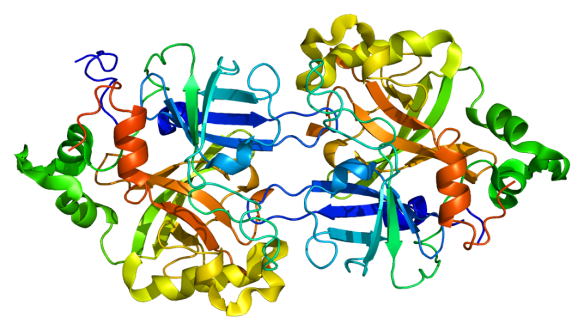 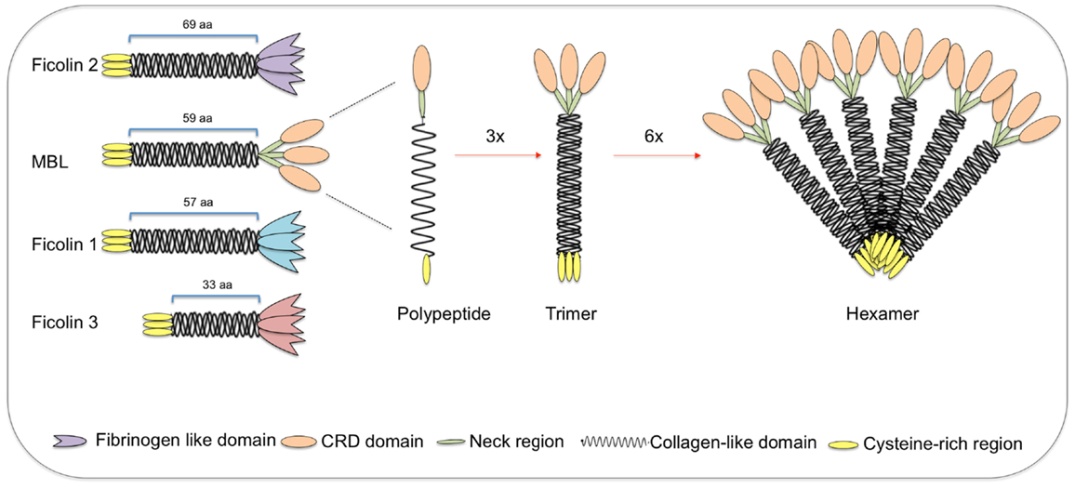 C1q
IgG
IgG
MBL
Αντιγόνο
Η έννοια των “Ficolins”Η MBL είναι μια “Ficolin”
Ο όρος «ficolins» είναι στην ουσία ένα ακρωνύμιο των εξής λέξεων: 
Οligomeric lectins with subunits consisting of both collagen (Col)-like long thin stretches and fibrinogen (Fi)-like globular domains with lectin (Lin) activity

Σε μετάφραση:  

Ολιγομερή ακτίνης με λεπτά ινίδια κολλαγόνου (Col) και σφαιρικές υπομονάδες ινονεκτίνης (Fi) με δραστηριότητα λεκτίνης (Lin). 

Διακρίνονται τρία είδη ficolin (M-ficolin, L-ficolin, H-ficolin).
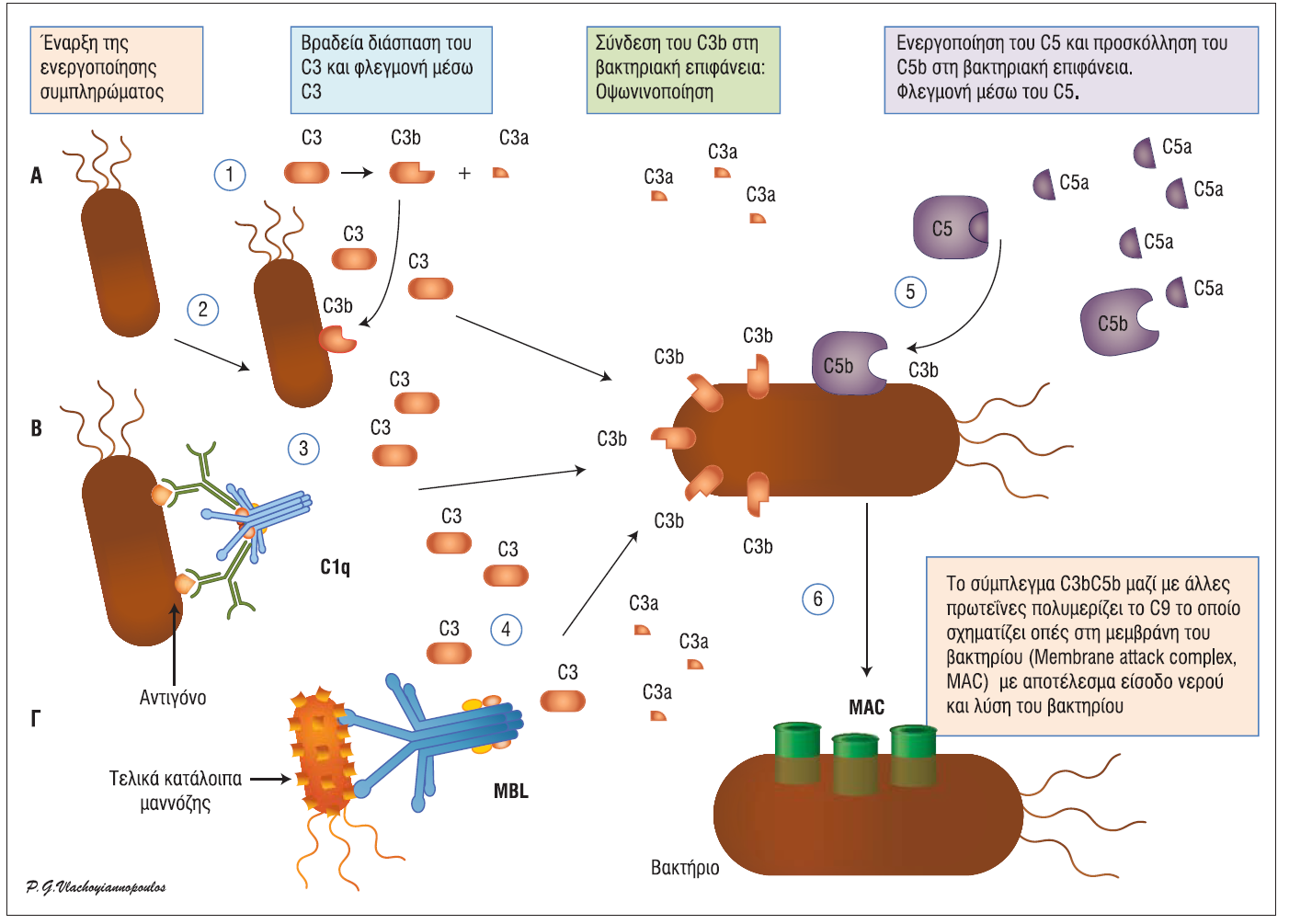 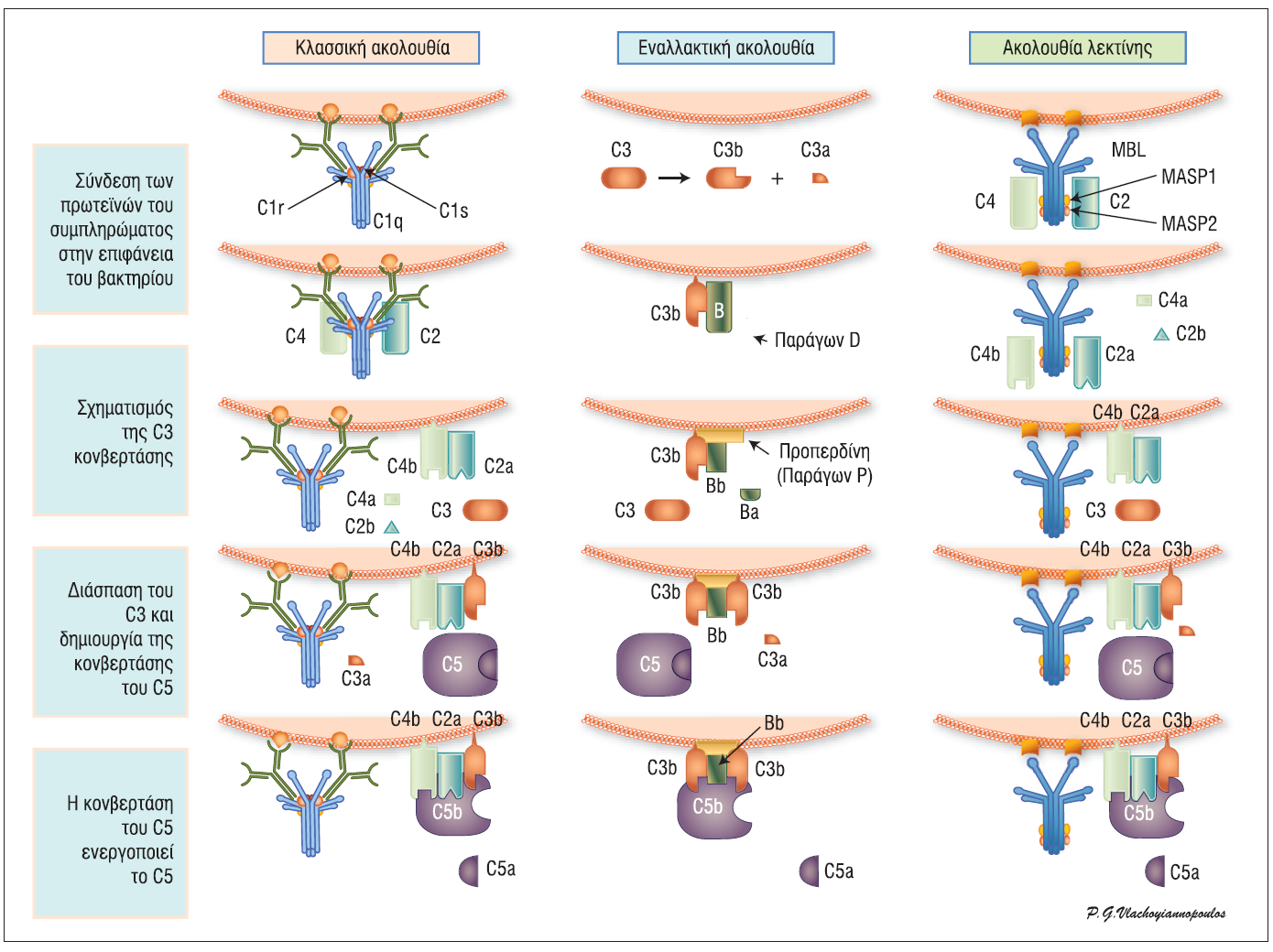 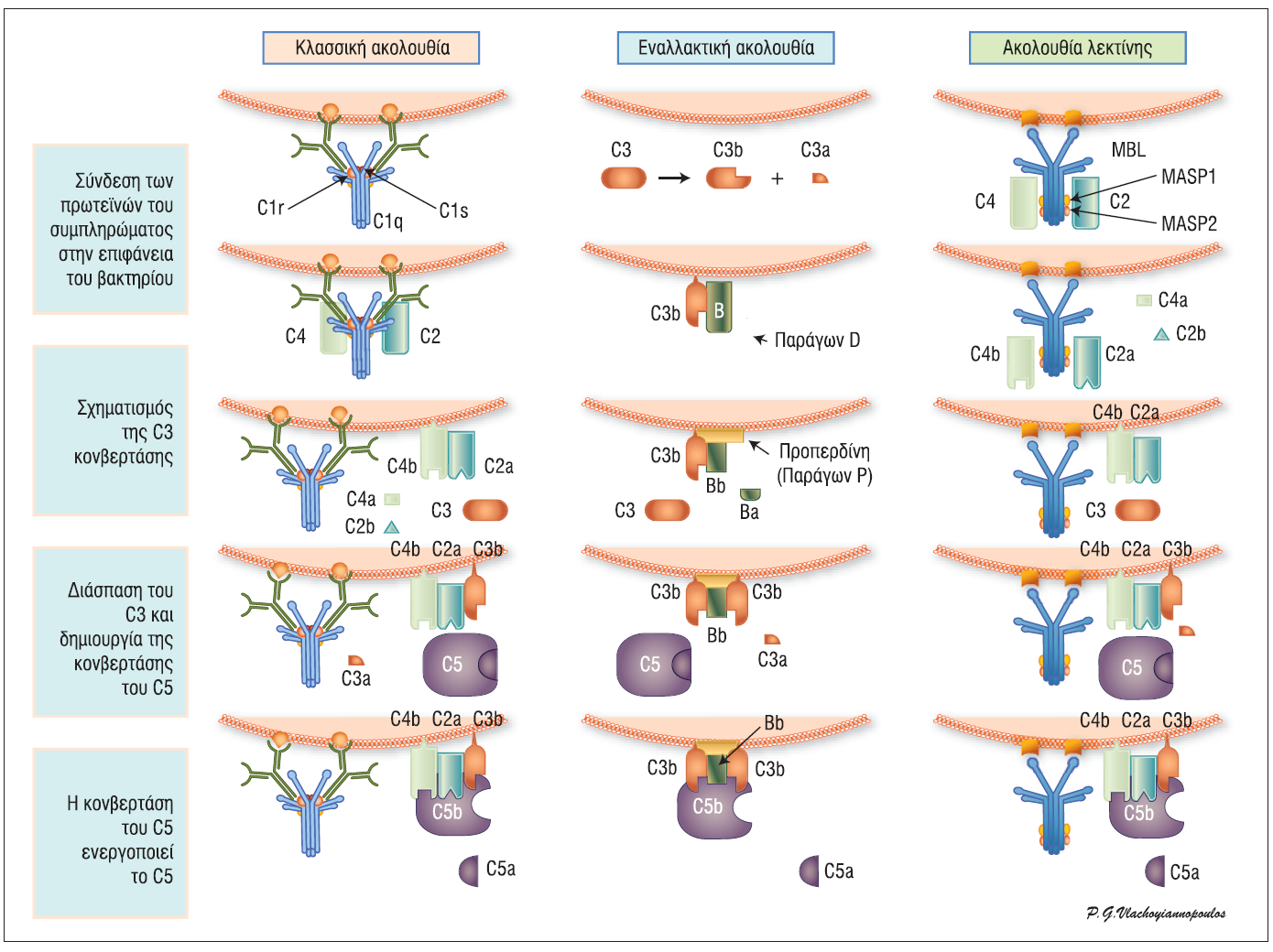 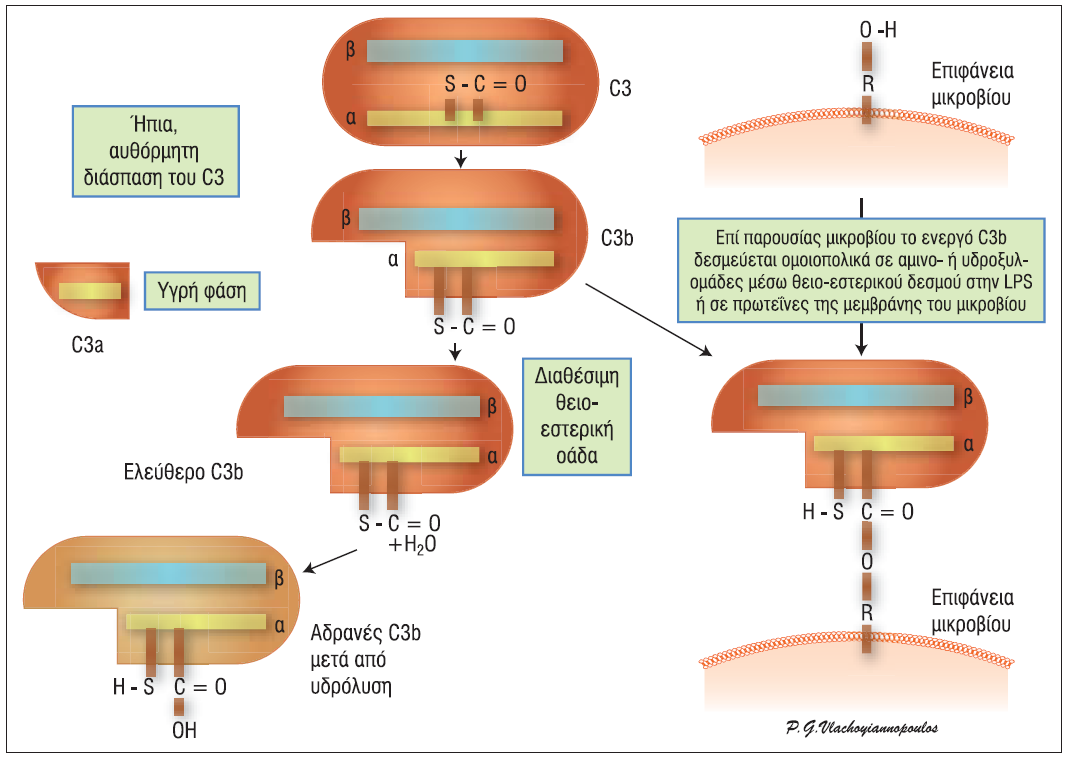 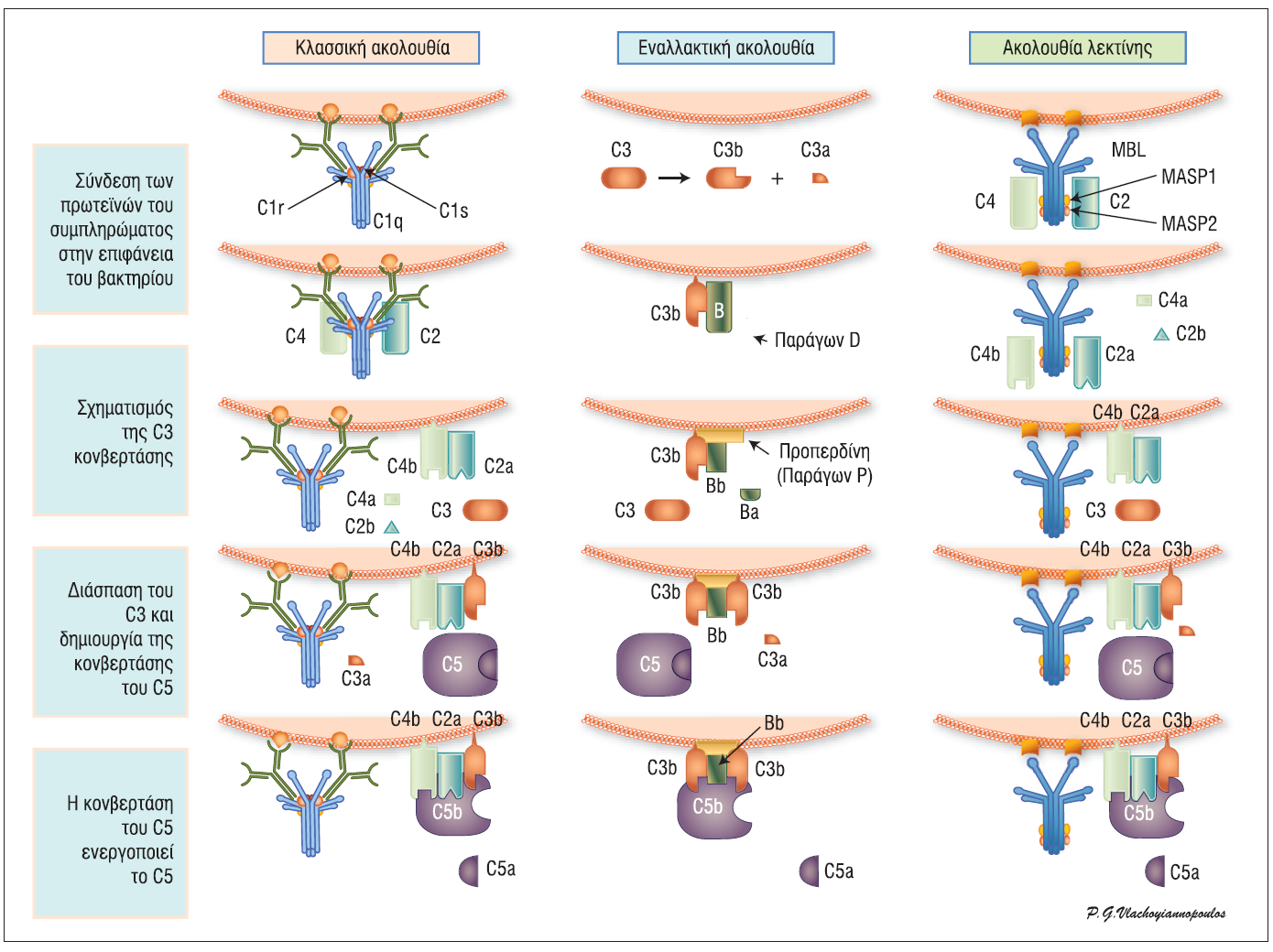 Το μεμβρανολυτικό σύμπλεγμα (C5b-C9) πολυμερίζει το C9 και 7-9 μόρια του C9 διατάσσονται κυκλοτερώς και δημιουργούν μια οπή στην μεμβράνη
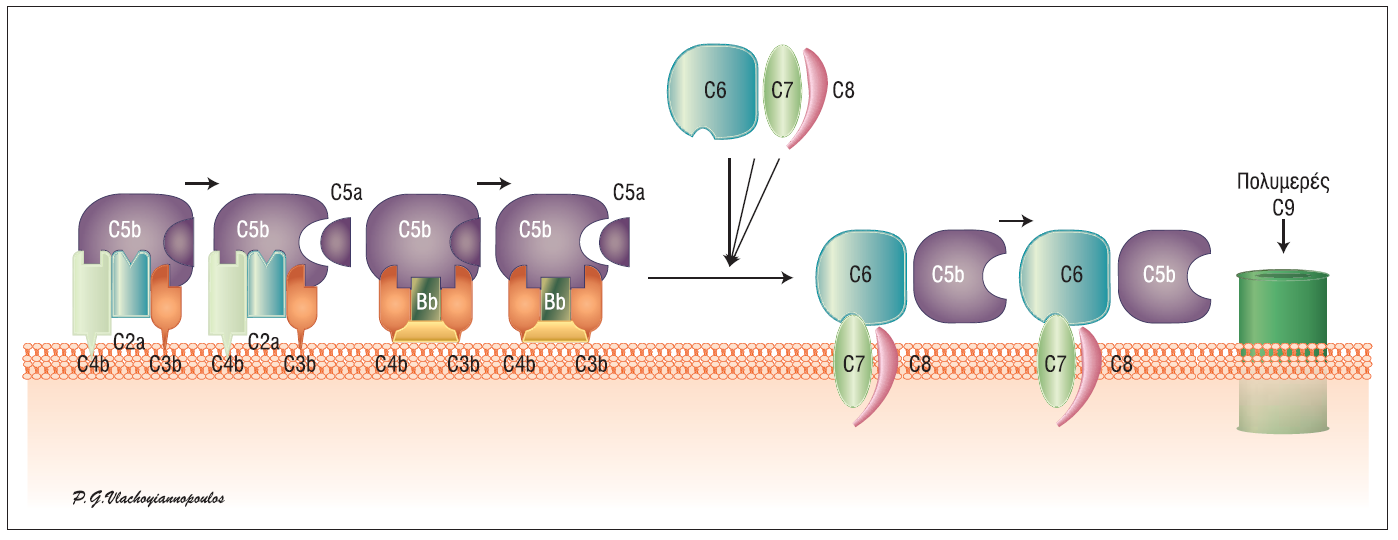 Α: Οψωνινοποίηση, Β: ενίσχυση της φλεγμονής και Γ: κυτταρική λύση
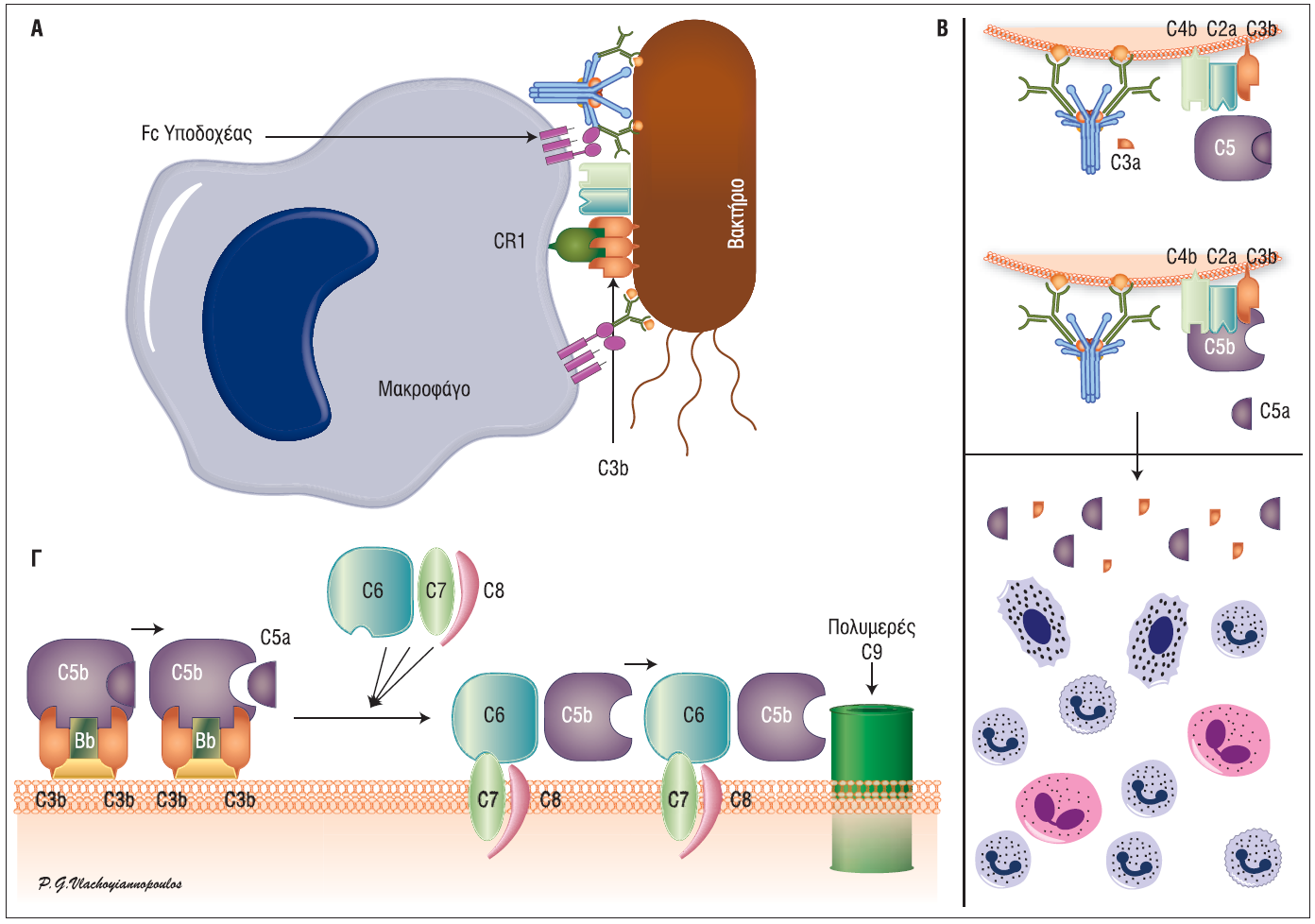 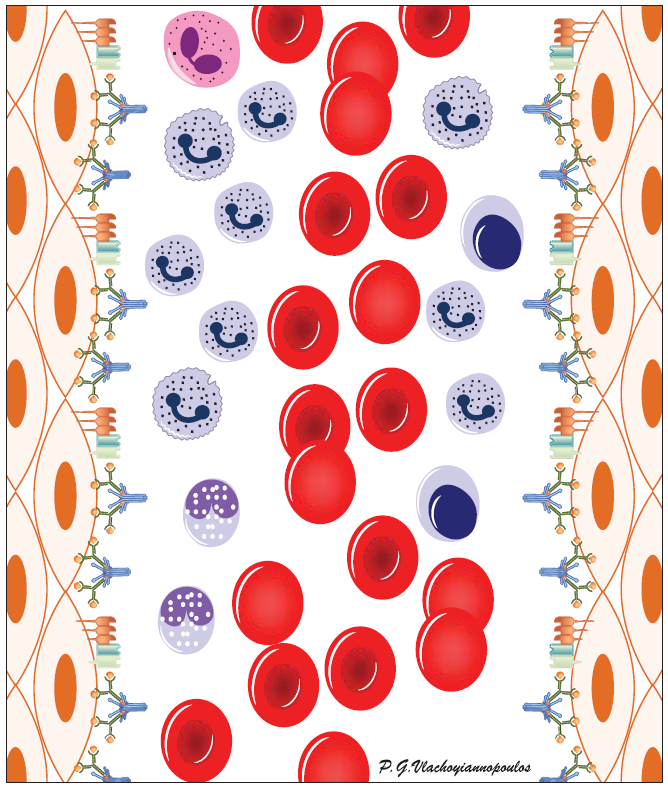 Το συμπλήρωμα στο συστηματικό ερυθηματώδη λύκο καταναλίσκεται από συνεχή ενεργοποίηση σε μικρά αγγεία όπου εγκλωβίζονται ανοσοσυμπλέγματα τα οποία είναι διαλυτά.
Προϋποθέσεις για δημιουργία διαλυτών ανοσοσυμπλεγμάτων τα οποία θα κυκλοφορήσουν και θα διαλυθούν στα μικρά αγγεία
Περίσσεια αντιγόνου
Φορτίο του αντιγόνου
Ακεραιότητα του ΔΕΣ (και των υποδοχέων Fc)
Αναστολείς της ενεργοποίησης του συμπληρώματος
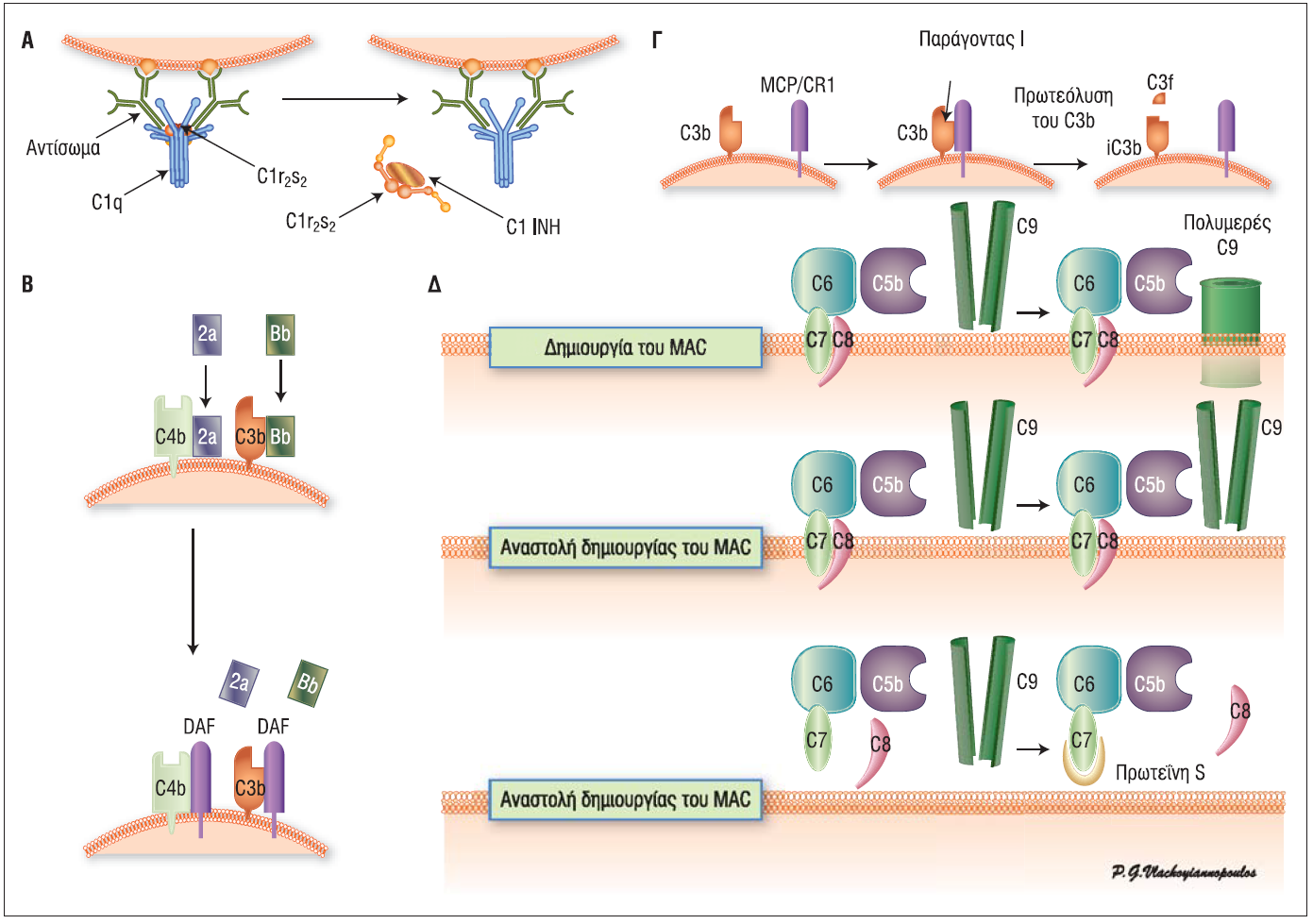 Ανεπάρκειες συμπληρώματος και νοσήματα
Κλασσική ακολουθία
Ακολουθία της λεκτίνης
Ανεπάρκειες συμπληρώματος και νοσήματα
Εναλλακτική ακολουθία και κοινή ακοουθία
Ανεπάρκειες μορίων που αναστέλλουν την ενεργοποίηση του συμπληρώματος
Μετρήσεις του συμπληρώματος με σημασία στην κλινική πράξη
Αυξημένο
Ελαττωμένο
ρευματοειδή αρθρίτιδα, 
δερματομυοσίτιδα,
 συστηματικό σκληρόδερμα (οξεία οιδηματώδης φάση),
 σύνδρομο Reiter, 
αγκυλοποιητική σπονδυλίτιδα 
κροταφική αρτηρίτιδα.,
οξεία, ιογενής ηπατίτιδα, έμφραγμα μυοκαρδίου, 
καρκίνος, 
φλεγμονώδης νόσος του εντέρου, 
σαρκοείδωση, 
αμυλοείδωση, 
τυφοειδής πυρετός, 
πνευμονιοκοκκική πνευμονία  
κύηση.
κάθε κατάσταση που χαρακτηρίζεται από κυκλοφορούντα ανοσοσυμπλέγματα,  
συστηματικός ερυθηματώδης λύκος, 
υποξεία βακτηριακή ενδοκαρδίτιδα, 
οξεία ηπατίτιδα Β,
 σηψαιμία από αρνητικά κατά Gram μικρόβια, 
πνευμονιοκοκκική πνευμονία, κατά τη φάση λύσης αυτής
ιλαρά, 
ελονοσία, 
μικτή ιδιοπαθής κρυοσφαιριναιμία.
Ποια είναι λοιπόν η διαταραχή της ασθενούς που παρουσιάστηκε στην αρχή του μαθήματος;
Α) Έλλειψη σπλήνα;
    Β) Αγαμμασφαιριναιμία;
    Γ)  Τραύμα με κάταγμα κρανίου στο παρελθόν  	και εκροή ΕΝΥ;
    Δ) Έλλειψη των παραγόντων του 	συμπληρώματος C2, ή C4;
    Ε) Έλλειψη των παραγόντων του 	συμπληρώματος C8 ή C9
Μηνύματα για το σπίτι
Το συμπλήρωμα είναι ένα σύνολο πρωτεϊνών του ορού που η μία ενεργοποιεί την άλλη με την μορφή ενός καταρράκτη ενζύμων.
Το συμπλήρωμα ενεργοποιείται πάνω στις επιφάνειες των παθογόνων
Ενεργοποίηση του συμπληρώματος μέχρι το επίπεδο του C3 οδηγεί σε οψωνινοποίηση βακτηρίων και ανοσοσυμπλεγμάτων και φαγοκυττάρωση αυτών
Ενεργοποίηση των τελικών συστατικών του συμπληρώματος οδηγεί σε διάτρηση του βακτηριακού τοιχώματος, είσοδο νερού και οσμωτική λύση του βακτηρίου
 Μερικά Gram αρνητικά βακτήρια με λεπτή κάψα δεν δύνανται εύκολα να οψωνινοποιηθούν και απαιτούν την ενεργοποίηση της τελικής οδού για να θανατωθούν